滑鼠練習-->下課後-->如何開啟flash 網頁-->方法如下
1
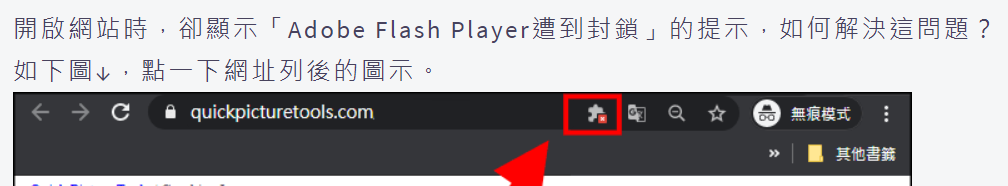 2
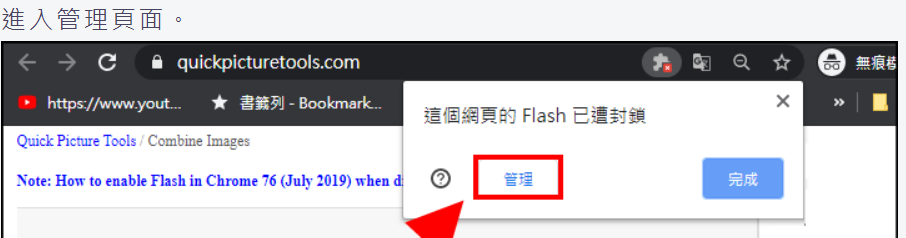 3
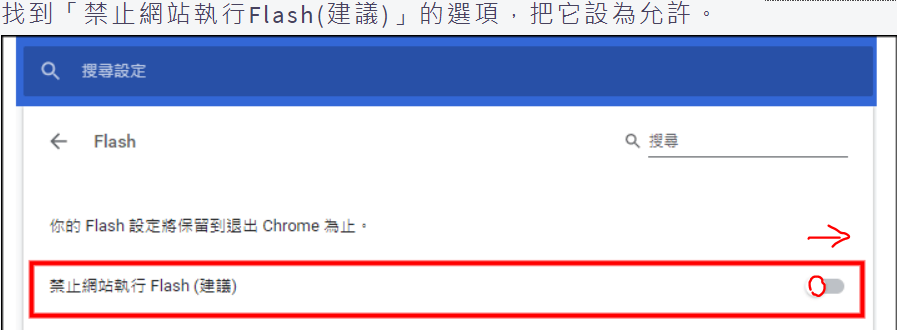 4
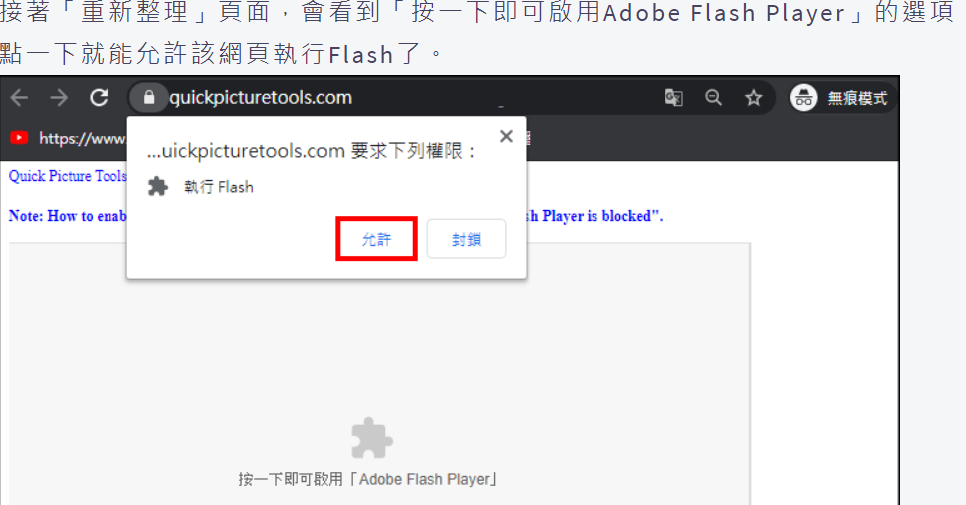